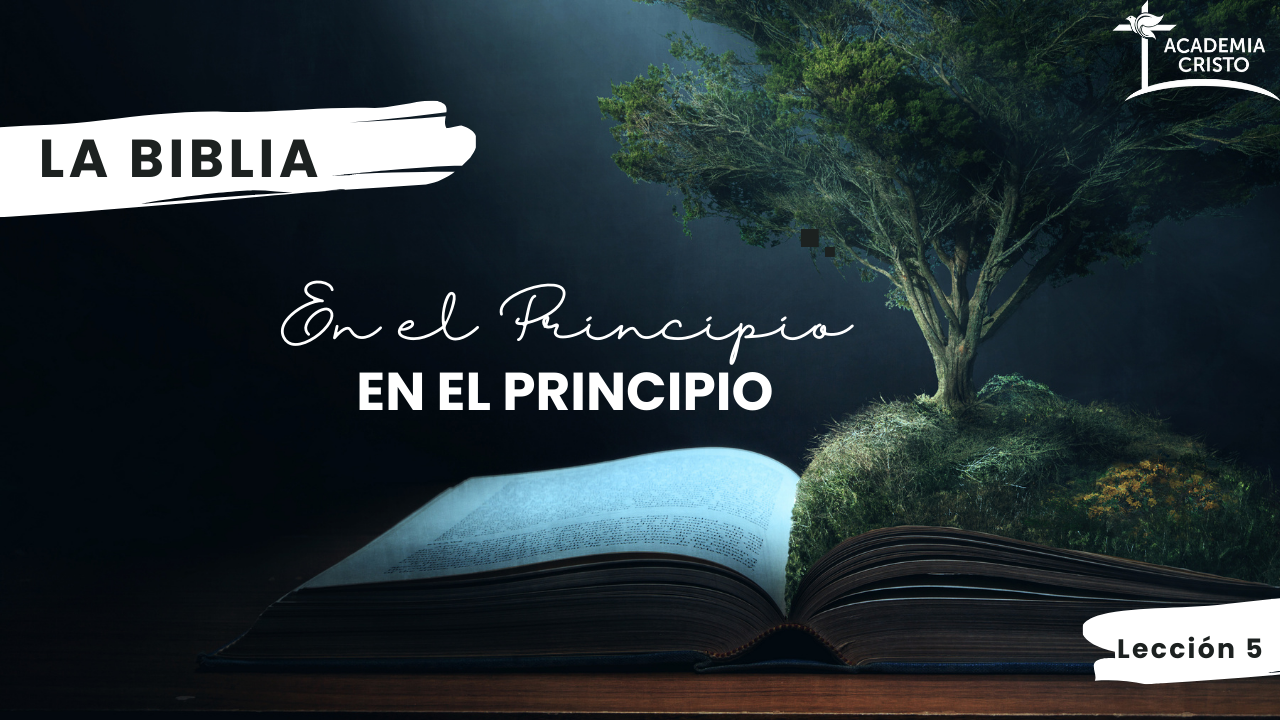 [Speaker Notes: Saludes, Bienvenidos]
Oremos
Señor, permite que la manera en que vivo muestre que soy agradecido. Perdona las muchas veces que olvido tu amor, y peco. Ayúdame a luchar contra la soberbia y la arrogancia.  Con tu Espíritu, deseo confiar en ti en todas las cosas. Esto lo pido en el nombre de Jesús. Amén.
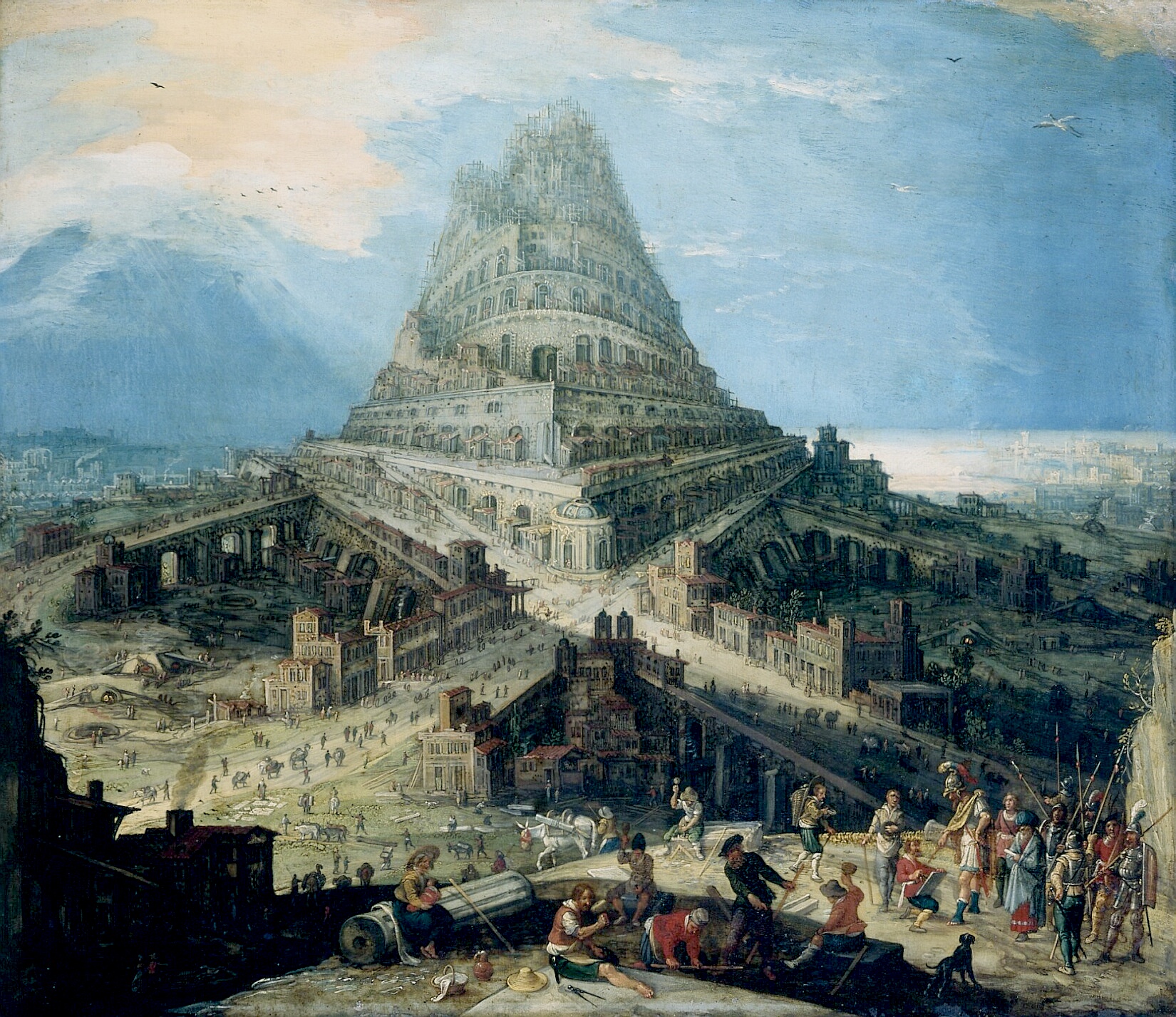 Contar Génesis 9:18-29 y 11:1-9
[Speaker Notes: https://es.wikipedia.org/wiki/Archivo:Cleve-van_construction-tower-babel.jpg]
CONSIDERARGénesis 9:18-29 y 11:1-9
¿Quiénes son los personajes de esta historia?
[Speaker Notes: Noé, Sem, Cam, Jafet, Canaán, los seres humanos, el Señor]
CONSIDERARGénesis 9:18-29 y 11:1-9
2. ¿Cuáles son los objetos de esta historia?
[Speaker Notes: a.	La viña, su tienda, ropa (Gen. 9:18-29)
b.	Ladrillos, asfalto, La torre, (Gen. 11:1-9)]
CONSIDERARGénesis 9:18-29 y 11:1-9
3. ¿Dónde ocurrió esta historia?
[Speaker Notes: …salieron del oriente, hallaron una llanura en la tierra de Sinar y se establecieron allí (Babel)]
CONSIDERARGénesis 9:18-29 y 11:1-9
4. ¿Cuándo ocurrió esta historia?
[Speaker Notes: Después del diluvio]
CONSIDERARGénesis 9:18-29 y 11:1-9
5. ¿Cuál es el problema?
[Speaker Notes: a.	El pecado de Noé y uno de sus hijos
b.	La soberbia de los seres humanos.]
CONSIDERARGénesis 9:18-29 y 11:1-9
6. ¿Cuáles eventos ocurrieron en esta historia?  Contemos la historia juntos.
[Speaker Notes: <Se cuenta la historia de nuevo.>]
CONSIDERARGénesis 9:18-29 y 11:1-9
7. ¿Se resuelve el problema que mencionamos?  ¿Cómo?
[Speaker Notes: Dios interviene y toma acción.  ¡Confunde las lenguas!  

Y las profecías de Noé predicen la historia del A.T. y más allá.]
CONSOLIDAR – Génesis 9:18-29 y 11:1-9
CONSOLIDAR Génesis 9:18-29 y 11:1-9
1. ¿De qué se trata la historia?
[Speaker Notes: Noé pecó al emborracharse, su hijo Cam pecó al burlarse de él, y los descendientes de Noé se rebelaron contra Dios al construir una torre para gloria propia.]
CONSOLIDAR Génesis 9:18-29 y 11:1-9
2. ¿Qué pecado me enseña a confesar esta historia?
[Speaker Notes: El cubrir mi dolor y tristeza al emborracharme, 
el burlarme de los que caen en pecado, 
el rebelarme contra Dios al edificar mi reputación y confiar en mí mismo en vez de dar la gloria a Dios y confiar en él]
CONSOLIDAR Génesis 9:18-29 y 11:1-9
3. ¿Dónde veo el amor de Dios en esta historia?
[Speaker Notes: a.	Al confundir los idiomas, el Señor separó a la gente para que la gente rebelde no eliminara a toda la gente que quería permanecer fiel a Dios.  Intervino y tomó acción para el bien de su plan de salvación.  Dios sigue guiando los eventos globales para el bien de los que lo aman hoy en día.  
b.	A causa de la obra de Cristo, nuestro Dios ama a pecadores como Noé, y los justifica por la fe.]
CONSOLIDAR Génesis 9:18-29 y 11:1-9
4. ¿Qué me enseña Dios a pedir y hacer por gratitud a él?
[Speaker Notes: Dios quiere que le pidamos mantener viva nuestra fe en él, y quiere que le pidamos que nos ayude a permanecer obedientes a él.]
CONSOLIDAR Génesis 9:18-29 y 11:1-9
5. ¿Cuándo sería buena situación para compartir este mensaje?
[Speaker Notes: Lo del pecado de Noé: con los que se burlan de sus padres; 
Cuando la gente busca paz y armonía mundial, racismo, etc.… para que entiendan por qué hay tantas naciones e idiomas en el mundo.]
Temas Importantes(20 minutos)
El paso 3: Considerar
Las 7 Preguntas para “Considerar”
¿Quiénes son los personajes de esta historia? 
¿Cuáles son los objetos de esta historia? 
¿Dónde ocurrió esta historia? 
¿Cuándo ocurrió esta historia?
¿Cuál es el problema? 
¿Cuáles eventos ocurrieron en esta historia? 
¿Se resuelve el problema?  ¿Cómo?
Las 7 Preguntas para “Considerar”
¿Quiénes son los personajes de esta historia?
[Speaker Notes: a.	Hagan una lista de todos los personajes de la historia: Dios, los ángeles, los demonios
b.	Se nombran las personas, grupos de personas, etc.…]
Las 7 Preguntas para “Considerar”
2. ¿Cuáles son los objetos de esta historia?
[Speaker Notes: Grandes, chiquitos, no importa.  Vamos a incluir animales, vegetación. Hagan una lista.  Esto nos ayuda, al momento de contar la historia.]
Las 7 Preguntas para “Considerar”
3. ¿Dónde ocurrió esta historia?
[Speaker Notes: a.	En qué país, ciudad, en la calle, en una aldea, 
b.	¿Qué hay cerca?  Lago, cueva, una montaña, etc… ¿El clima?]
Las 7 Preguntas para “Considerar”
4. ¿Cuándo ocurrió esta historia?
[Speaker Notes: ¿Qué pasó antes o después de la historia?  
Estamos antes de Cristo o después de Cristo
Otros detalles que nos da el texto: fecha, mes,]
Las 7 Preguntas para “Considerar”
5. ¿Cuál es el problema?
[Speaker Notes: Identifica cualquier obstáculo o conflicto que hay en la historia.]
Las 7 Preguntas para “Considerar”
6. ¿Cuáles eventos ocurrieron en esta historia?
[Speaker Notes: Se cuenta la historia, incluyendo lo más detalle posible]
Las 7 Preguntas para “Considerar”
7. ¿Se resuelve el problema?  ¿Cómo?
[Speaker Notes: El problema que se menciona en la pregunta 5, ¿se resuelve?  Describan cómo. 

En la próxima lección hablaremos del paso 4: CONSOLIDAR]
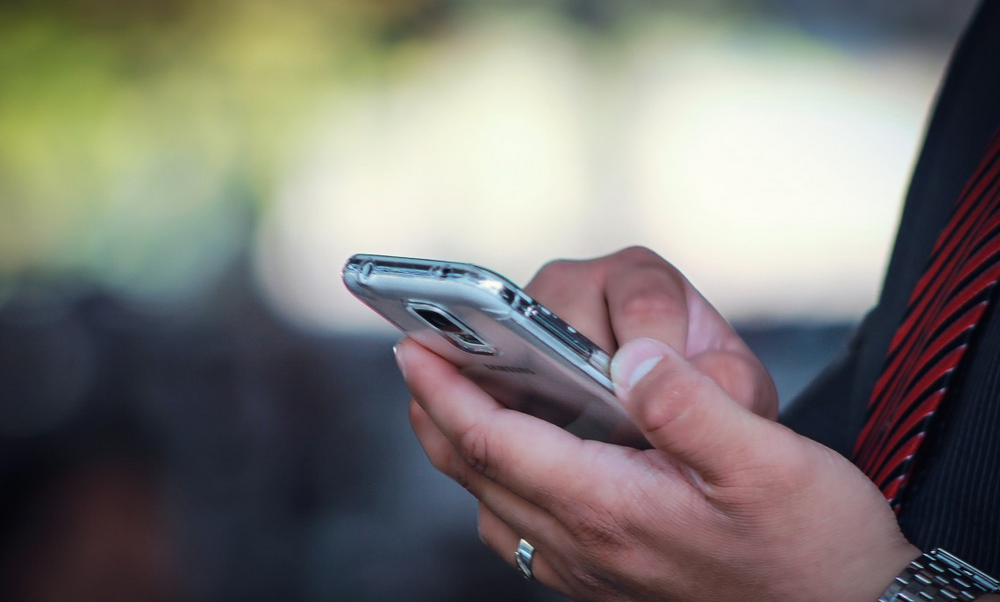 La Tarea
Ver el video 6
Leer Génesis 11:27-12:20
[Speaker Notes: https://pxhere.com/en/photo/847459]
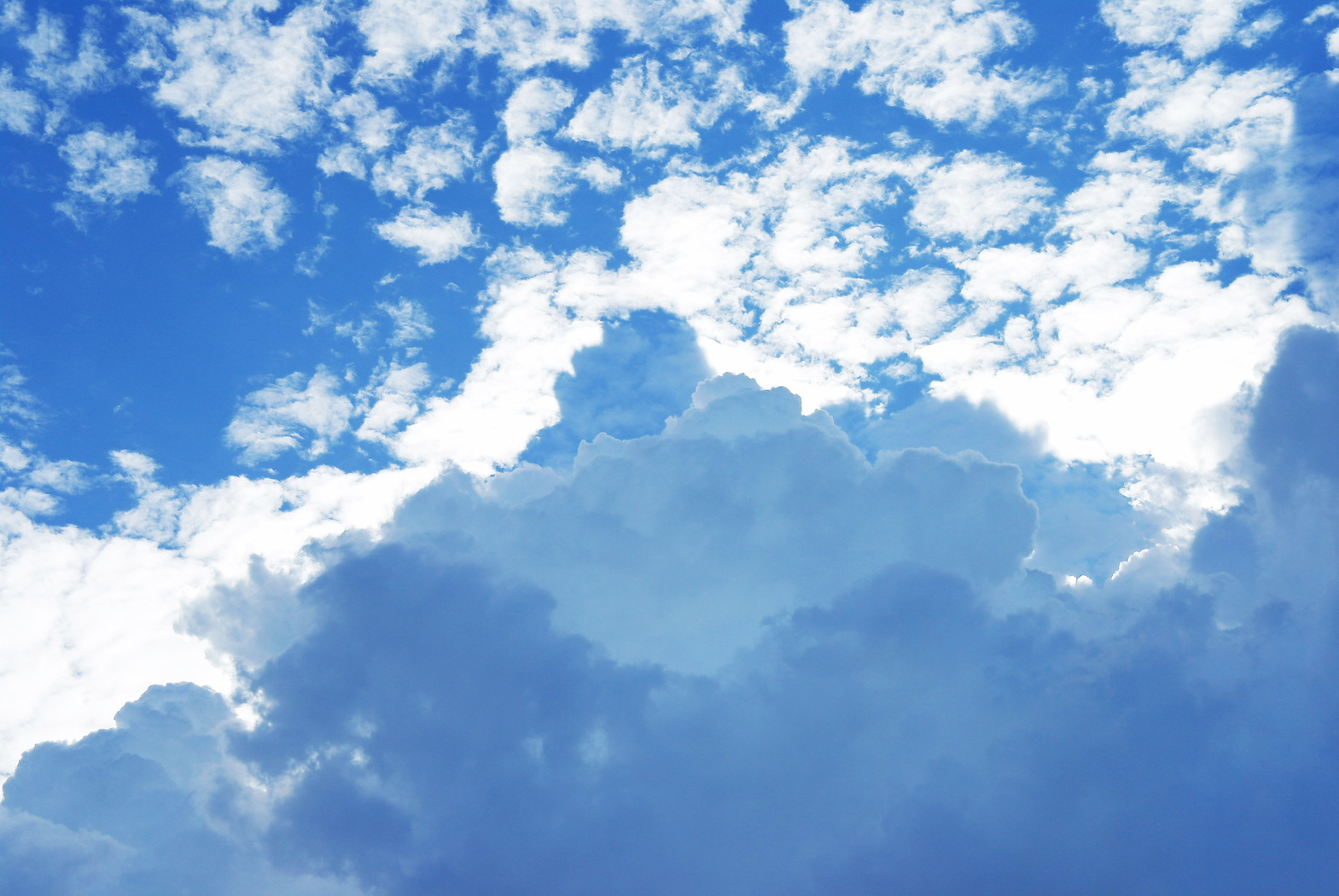 La Oración
[Speaker Notes: https://pxhere.com/en/photo/655321]
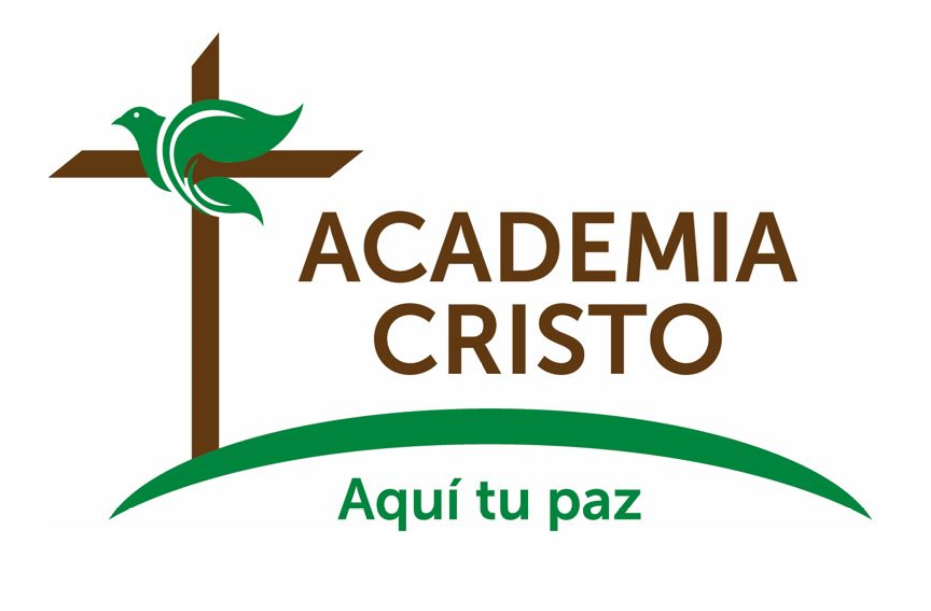 [Speaker Notes: Despedidas]